HOME
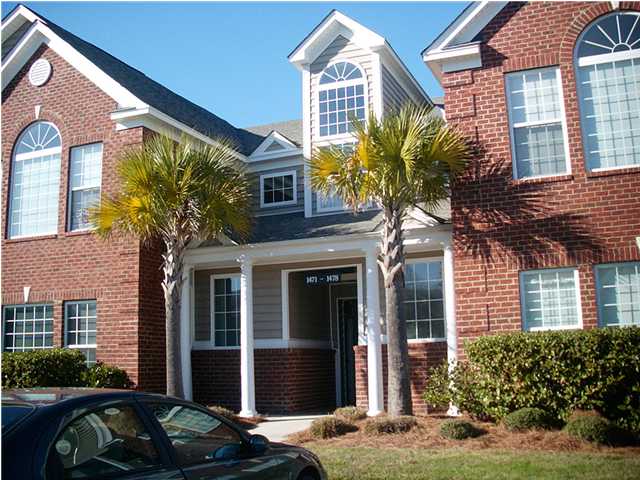 1. HDB Homes are more expensive than Condo.
YES
NO
2.Condo have the  following  Facilities: Swimming Pool, tennis court etc.
YES
NO
HOME
You`re Right
HOME
Wrong